Trestná činnosť 
v Slovenskej republike 
za rok  2013
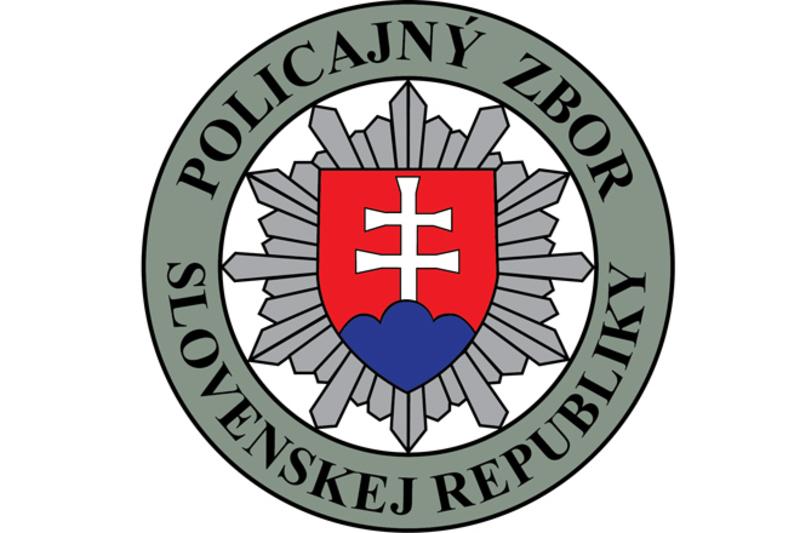 Počet zistených trestných činov, Slovensko, 1990-2013
Počet zistených a objasnených trestných činov,Slovenská republika 2006-2013
Počet zistených a objasnených trestných činovza rok 2013
Počet zistených trestných činov za rok 2013  policajné okresy Slovenskej republiky
Počet zistených a objasnených násilných trestných činov,Slovenská republika 2006-2013
Počet zistených a objasnených násilných trestných činov za rok 2013
Počet zistených násilných trestných činov za rok 2013  policajné okresy Slovenskej republiky
Počet zistených a objasnených mravnostných trestných činov,Slovenská republika 2006-2013
Počet zistených a objasnených vrážd,Slovenská republika 2006-2013
Počet zistených a objasnených lúpeží,Slovenská republika 2006-2013
Počet zistených a objasnených majetkových trestných činov,Slovenská republika 2006-2013
Počet zistených a objasnených majetkových trestných činov za rok 2013
Počet zistených majetkových trestných činov za rok 2013  policajné okresy Slovenskej republiky
Počet zistených a objasnených krádeží vlámaním,Slovenská republika 2006-2013
Počet zistených a objasnených krádeží motorových vozidiel,Slovenská republika 2006-2013
Počet zistených a objasnených ekonomických trestných činov,Slovenská republika 2006-2013
Počet zistených ekonomických trestných činov, Slovenská republika a kraje SR, roky 2011-2013
Počet zistených ekonomických trestných činov za rok 2013  policajné okresy Slovenskej republiky
Počet zistených a objasnených skrátení dane, poplatkov,Slovenská republika 2006-2013
Ďakujem za pozornosť !